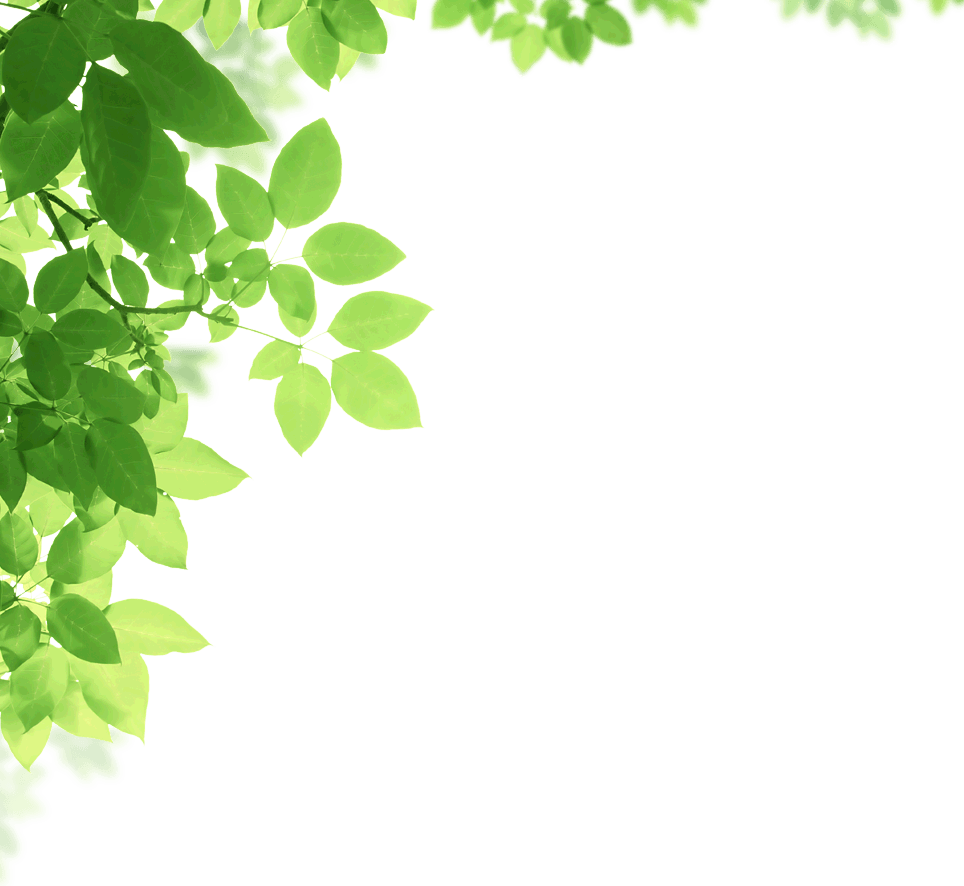 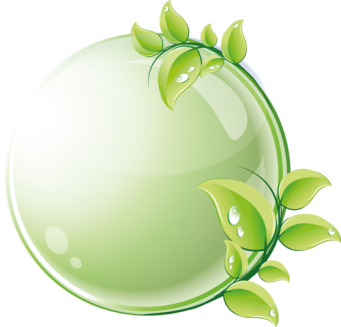 Необычные 
особо охраняемые
территории России
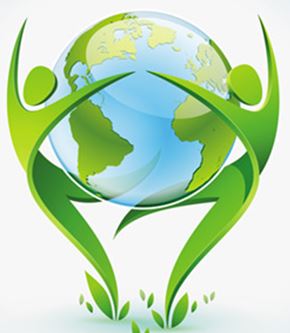 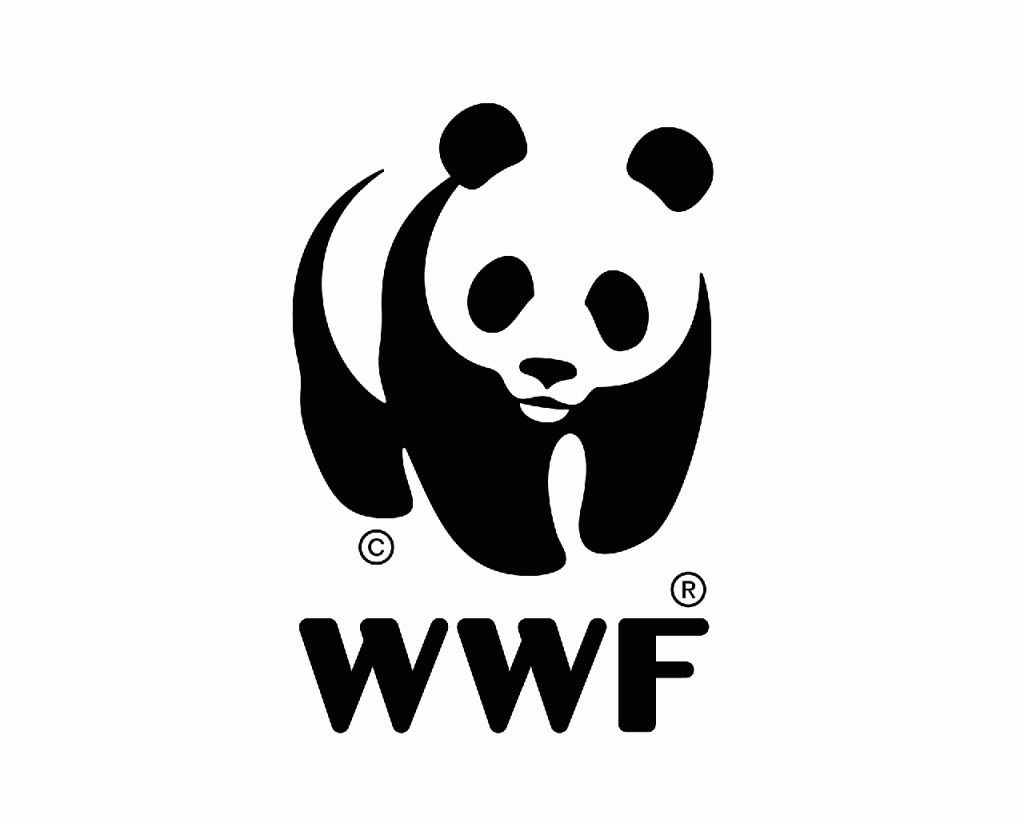 В 2017 году заповедная система России отмечает свой юбилей. 100 лет тому назад был создан первый в стране заповедник.
	
Всемирный фонд дикой природы (WWF) в России выбрал семь самых примечательных, а также особо  охраняемых природных территорий страны.
Самая маленькая
Самая кошачья
Необычные особо охраняемые территории России
Самая большая
Самая пушная
Самая высокогорная
Самая мистическая
Самая плодовитая
Печоро-Илычский заповедник   
Республика Коми
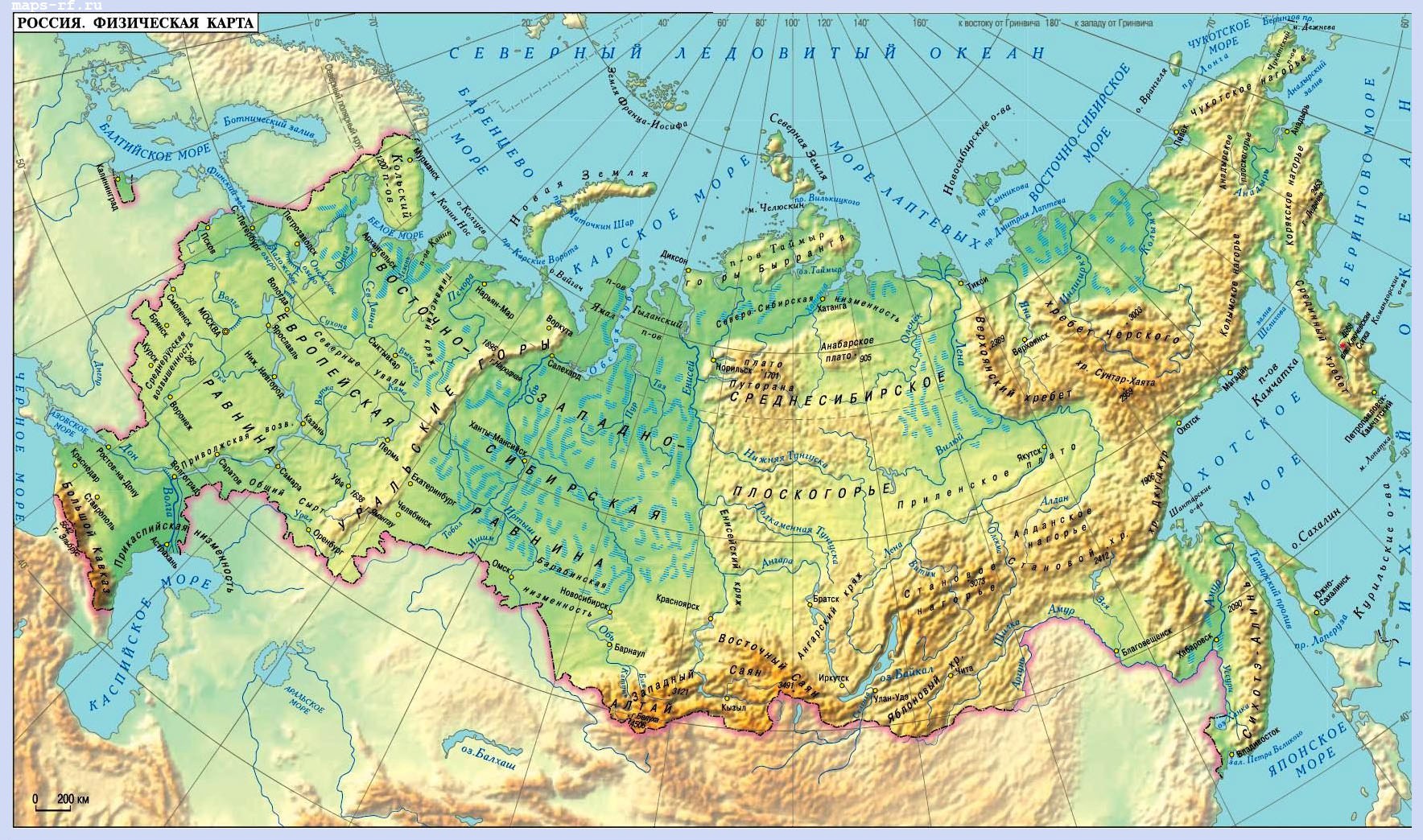 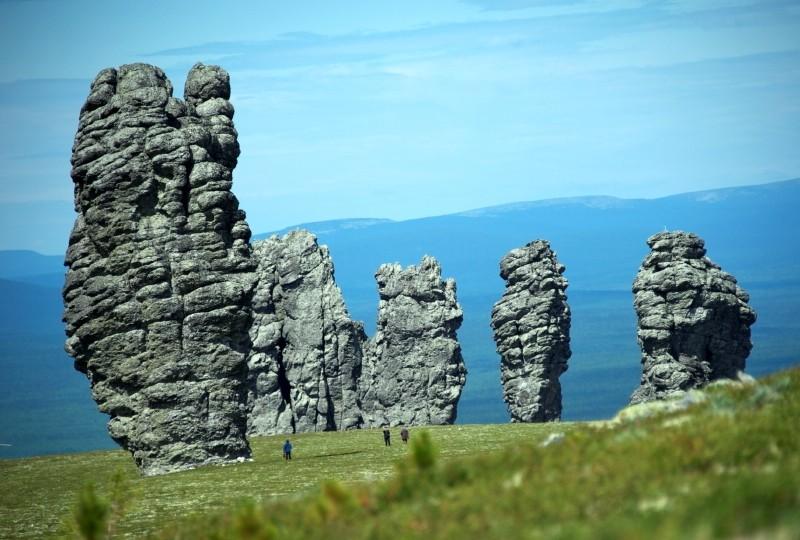 «Столбы выветривания» на  плато Маньпупунёр известны как одно из семи чудес России. Семь каменных изваяний высотой от 30 до 42 метров ошеломляют магической силой и древностью.
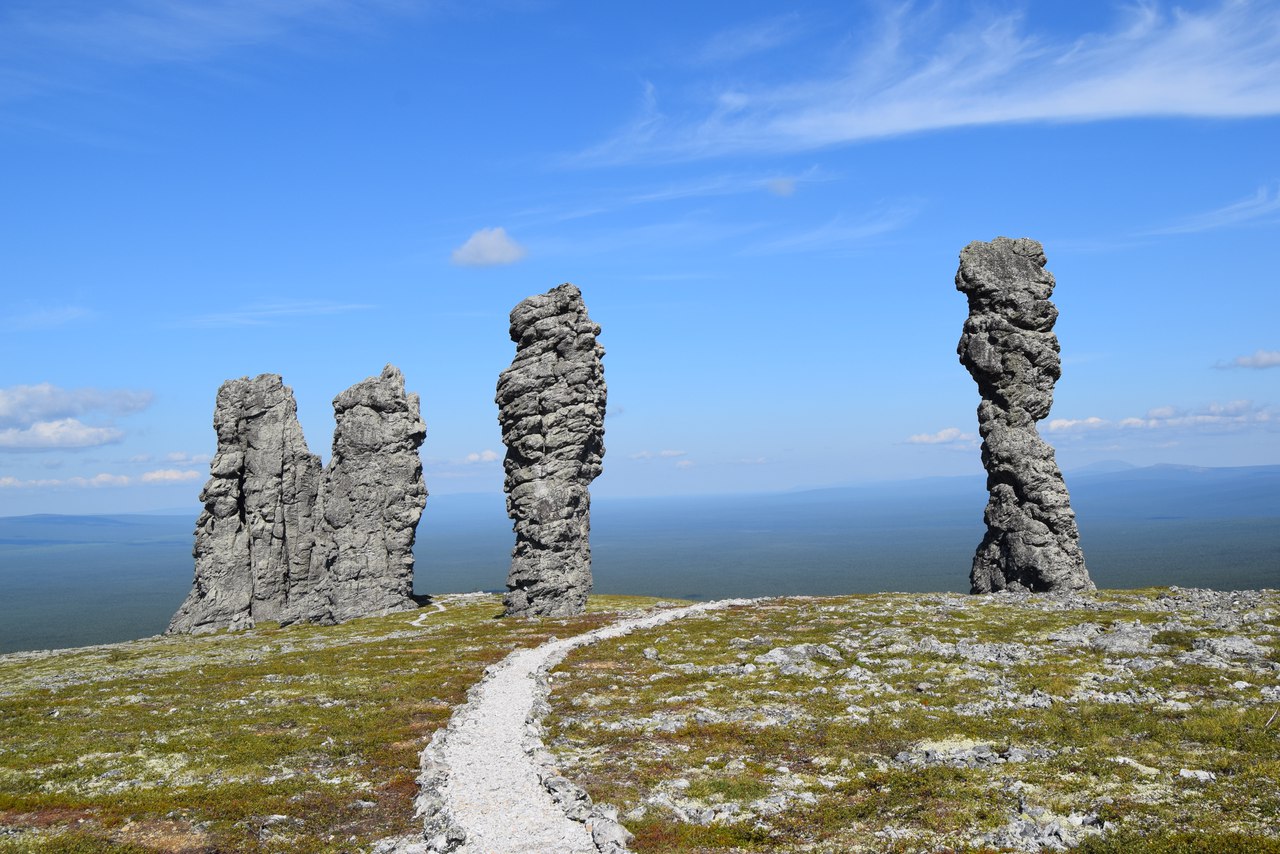 Легенда гласит, что однажды великаны попытались украсть дочь вождя жившего здесь народа. Сын вождя отправился спасать сестру, и с помощью добрых духов превратил великанов в камни.
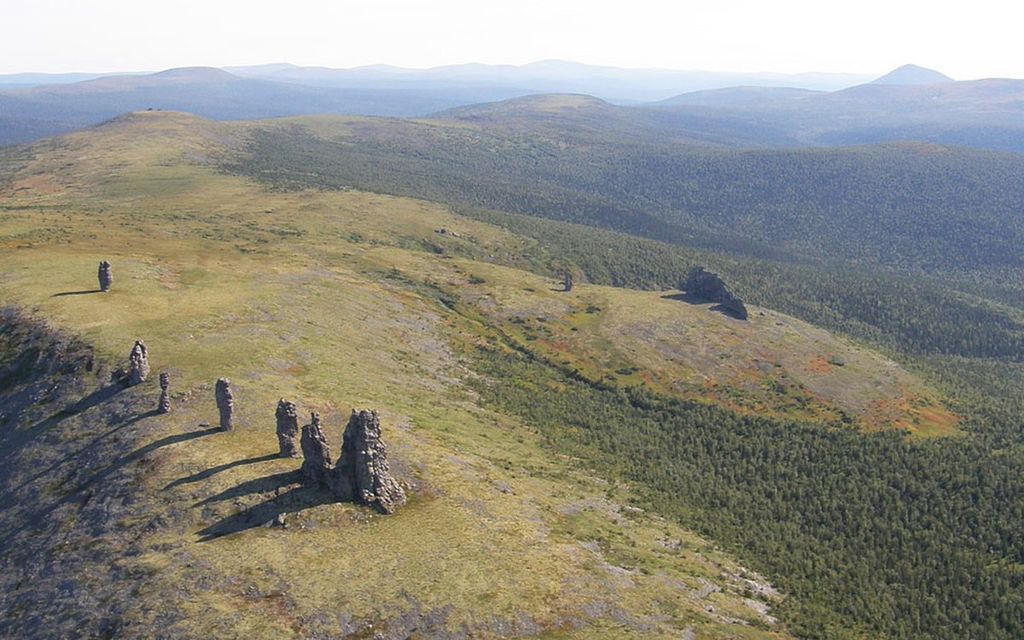 По мнению ученых 200 миллионов лет назад на месте каменных столбов стояли высокие горы, которые разрушились под воздействием погодных явлений. Форма столбов до сих пор продолжает меняться, из-за чего существует миф, что столбы меняются местами.
Большой Арктический заповедник    
Красноярский край
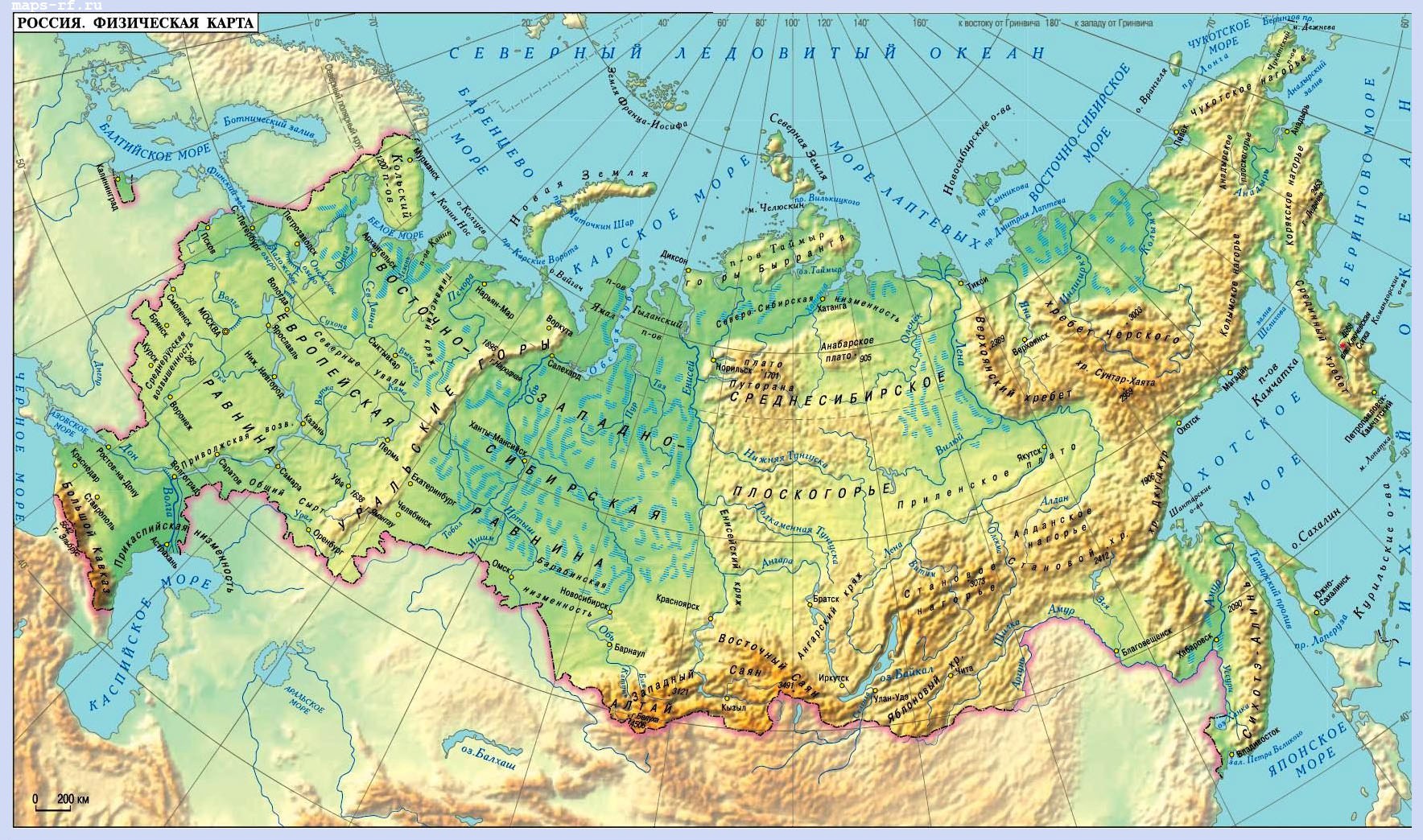 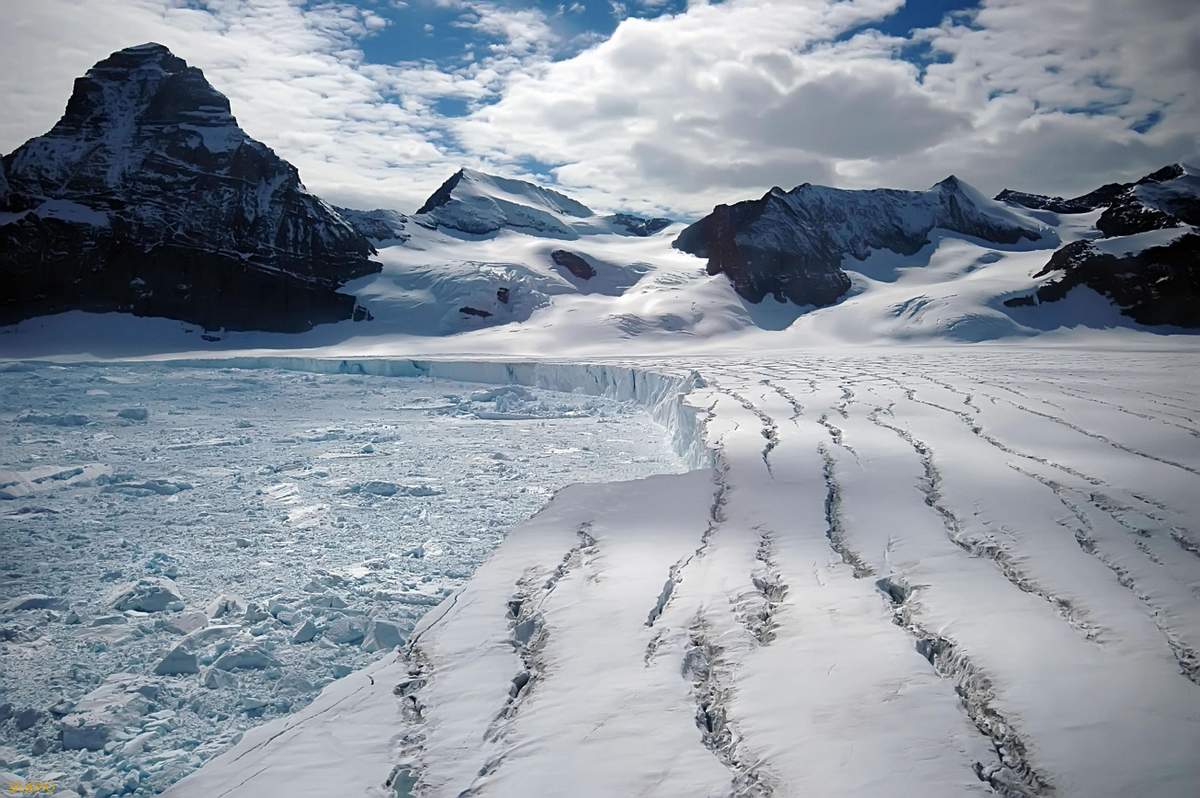 Крупнейший заповедник  России занимает 42 000 кв. м. Он расположен в зоне арктической тундры и арктической пустыни.
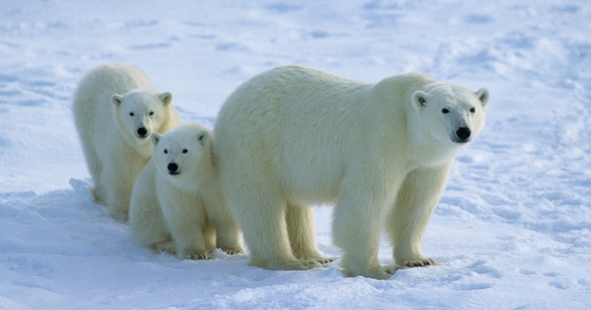 На территории заповедника находится самое «богатое» белыми медведями место в Евразии.
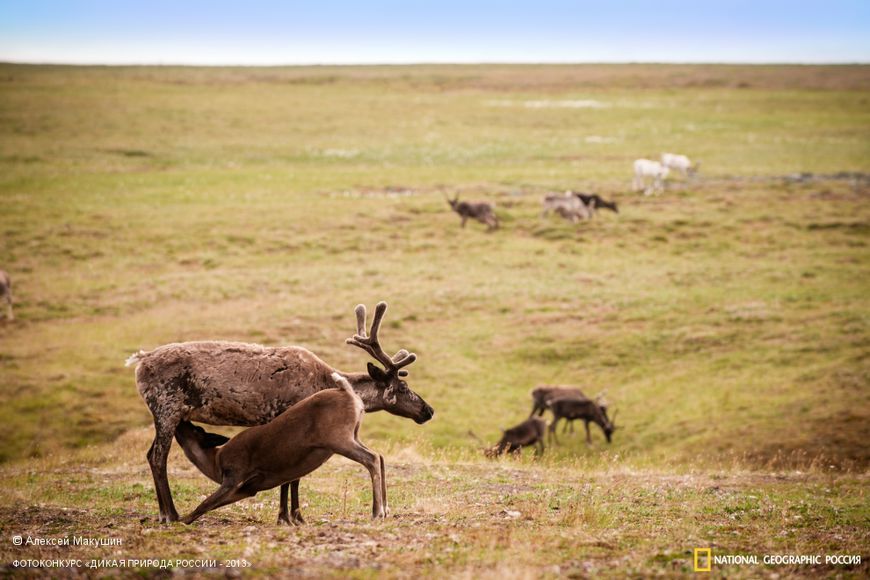 Тут сохранились популяции арктических немигрирующих диких северных оленей.
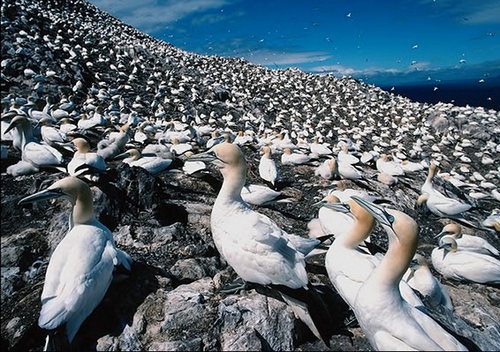 Встречаются редкие виды птиц: черная казарка, краснозобая казарка, орлан-белохвост, сапсан, малый лебедь.
Национальный парк «Земля леопардов»   
Приморский край
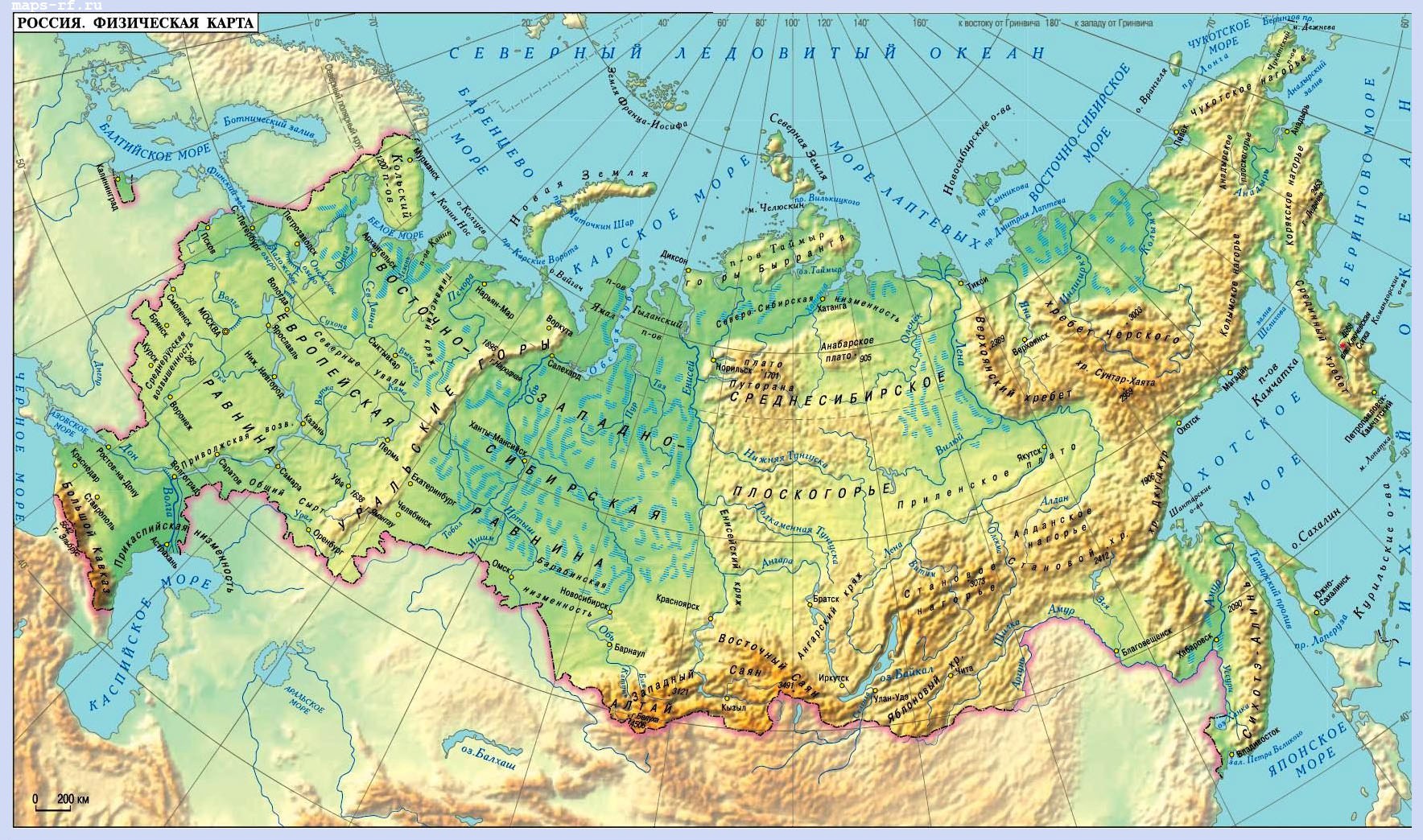 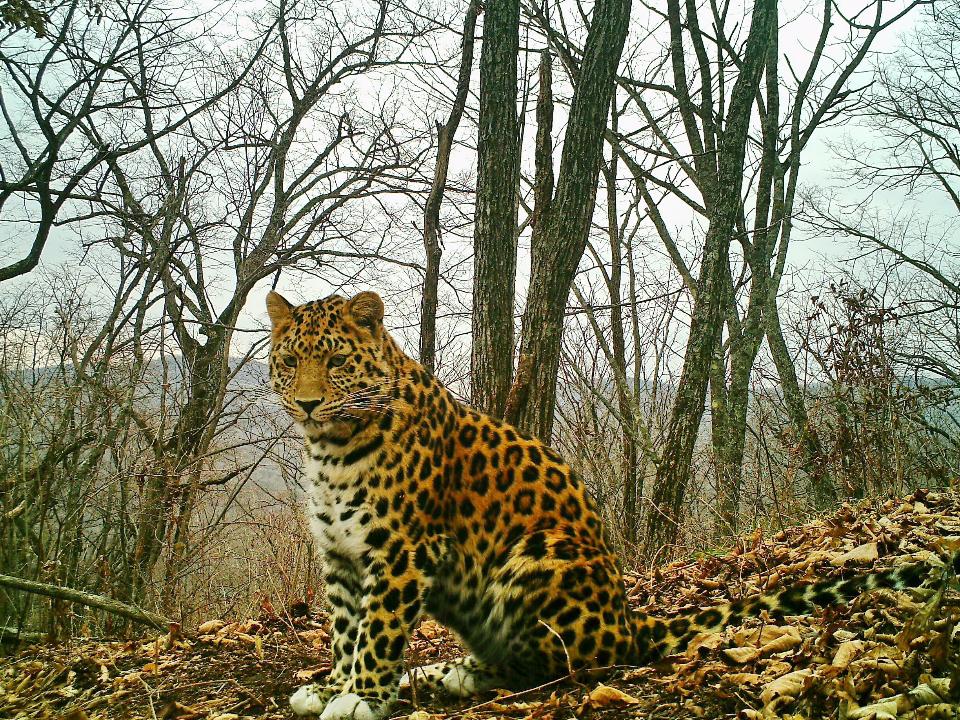 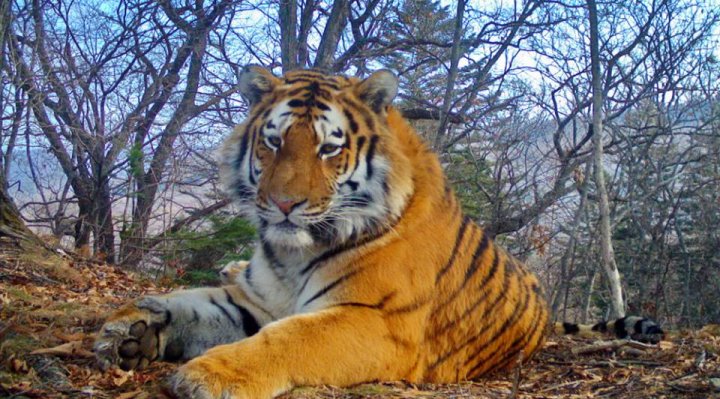 Единственное место в России, где обитают два представителя подсемейства «большие кошки»: амурский тигр и дальневосточный леопард.
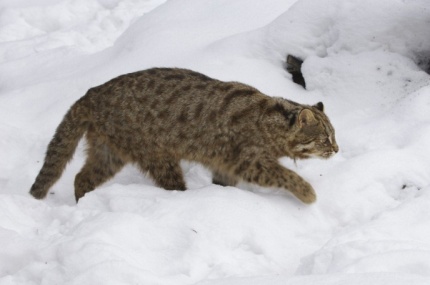 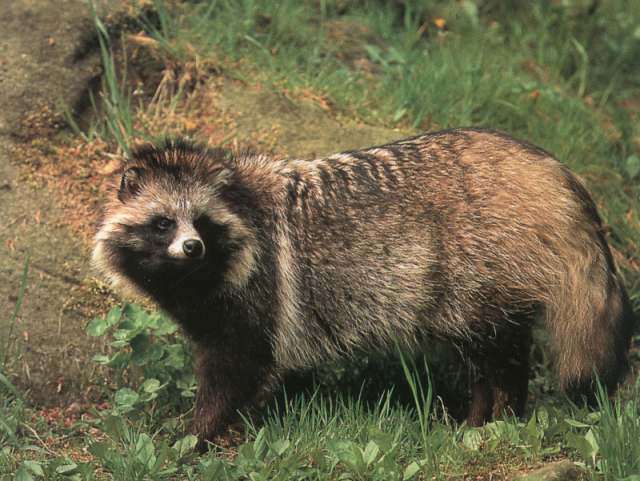 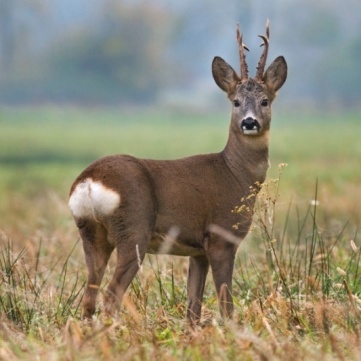 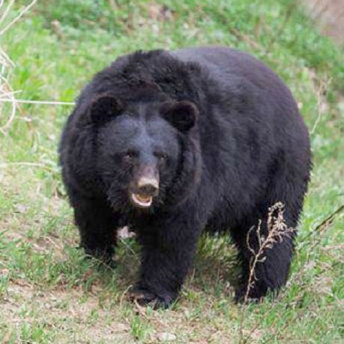 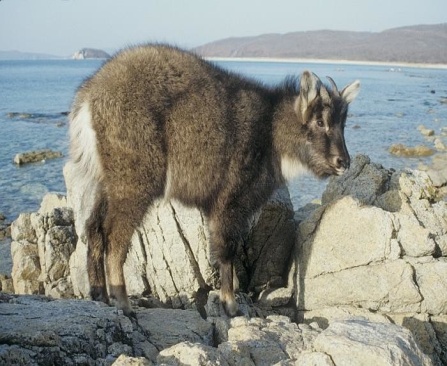 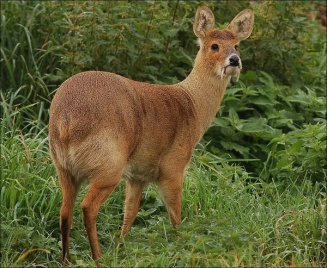 Из населяющих парк животных 40 видов относится к редким и вымирающим.
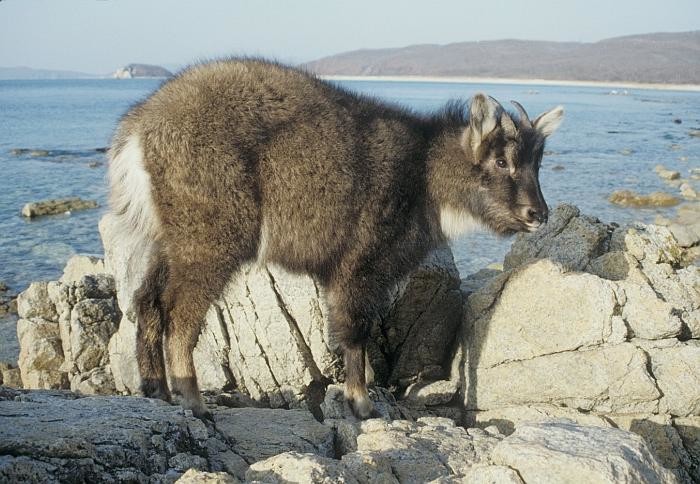 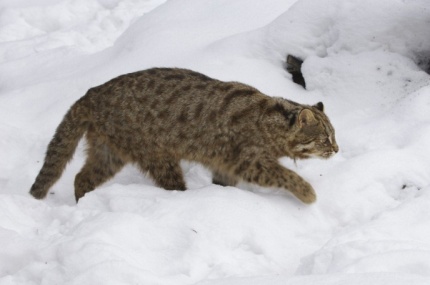 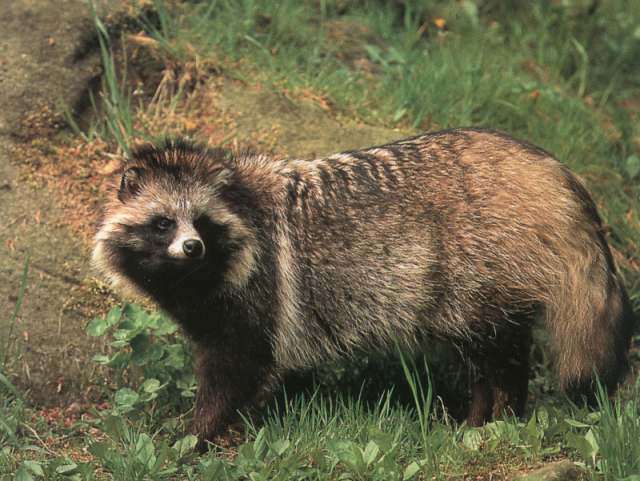 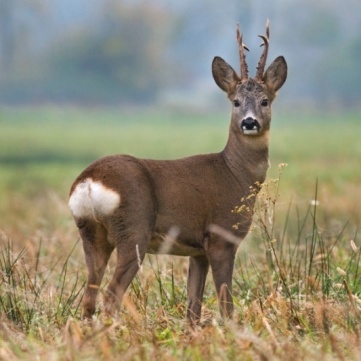 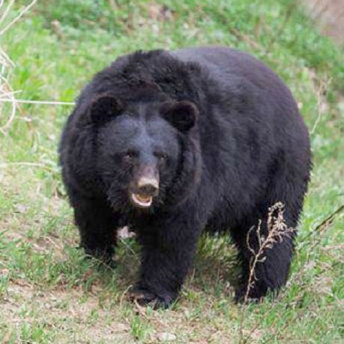 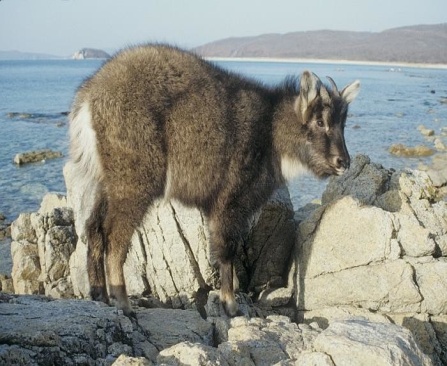 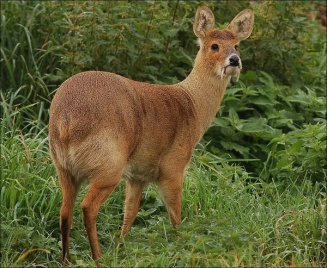 горал
Из населяющих парк животных 40 видов относится к редким и вымирающим.
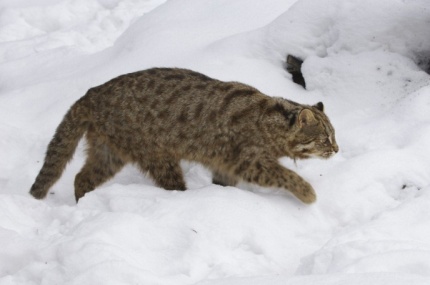 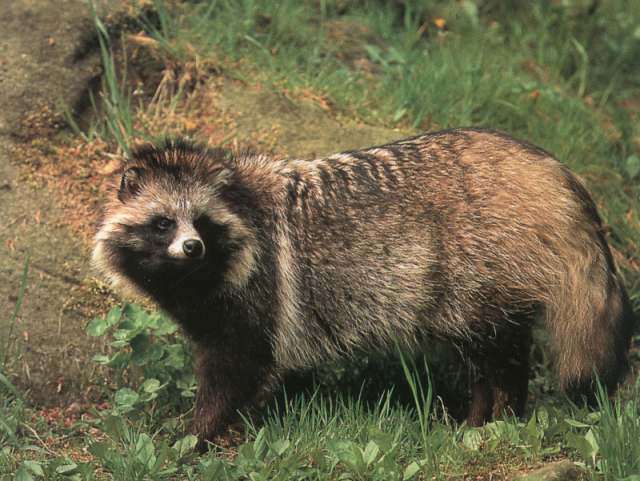 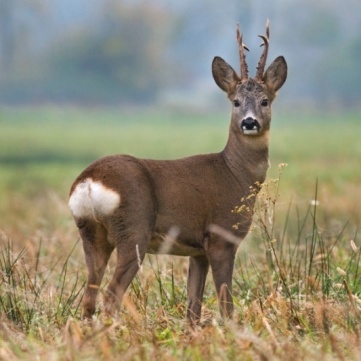 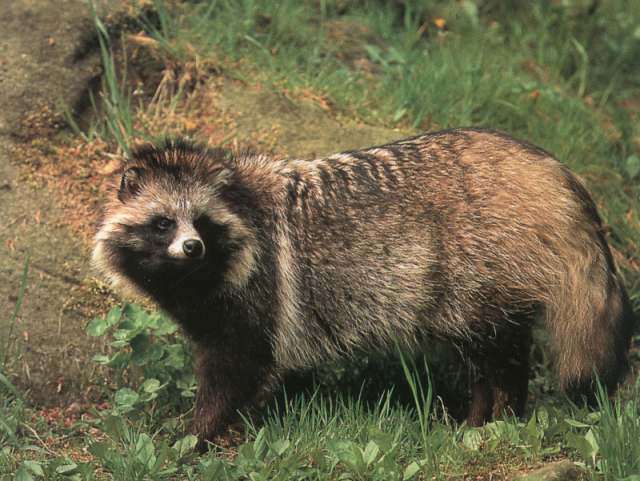 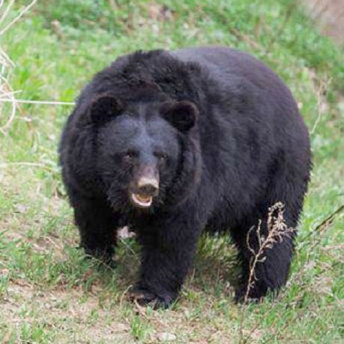 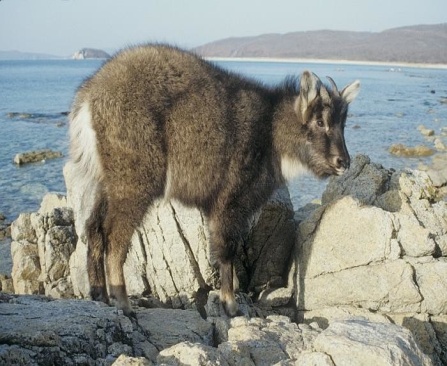 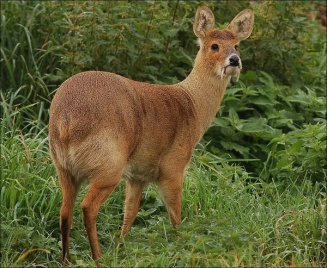 енотовидная собака
Из населяющих парк животных 40 видов относится к редким и вымирающим.
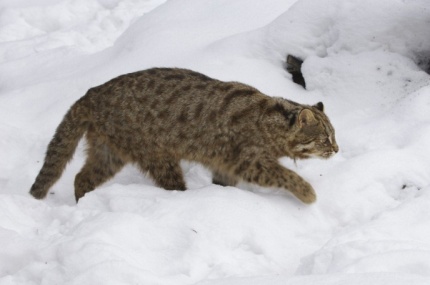 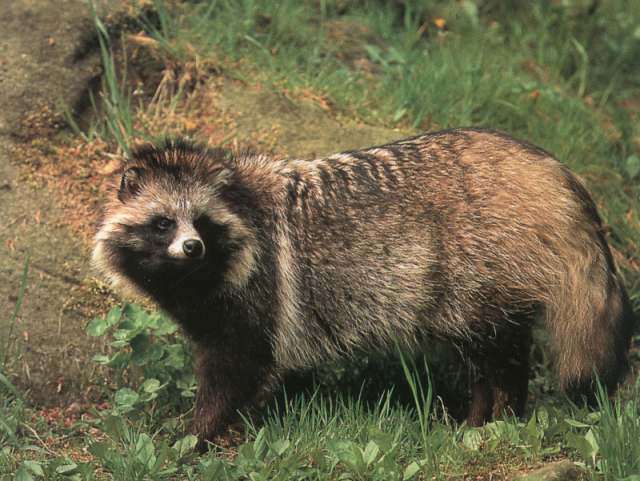 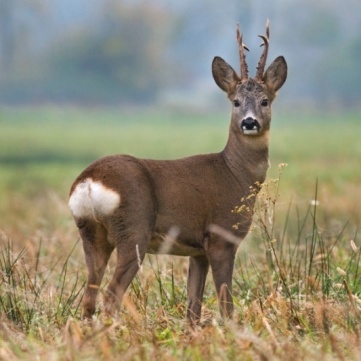 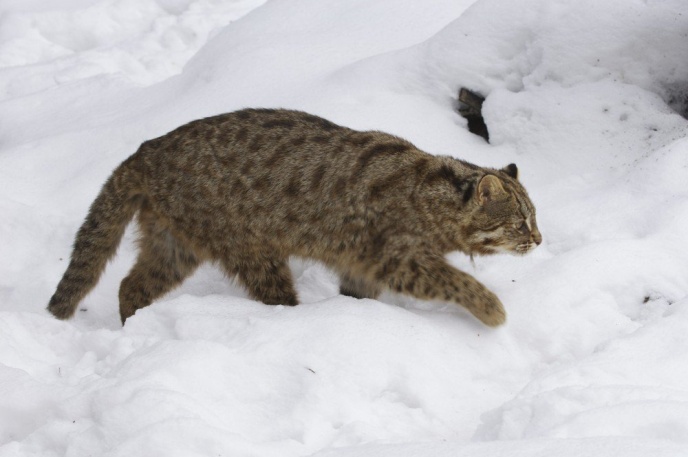 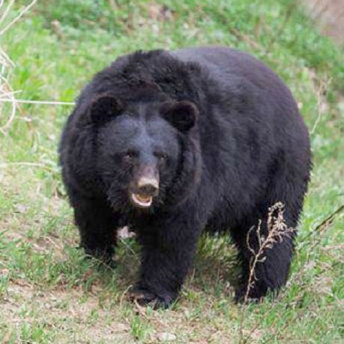 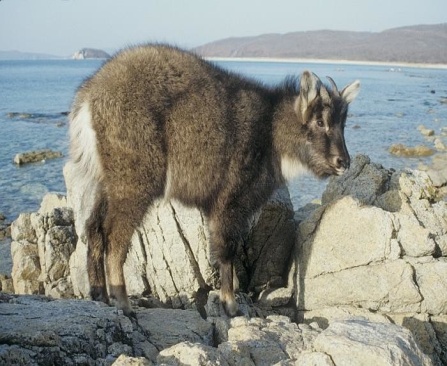 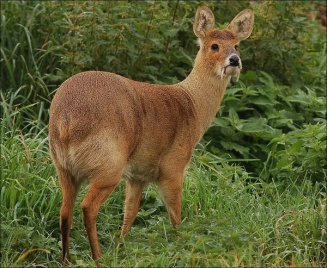 дальневосточный лесной кот
Из населяющих парк животных 40 видов относится к редким и вымирающим.
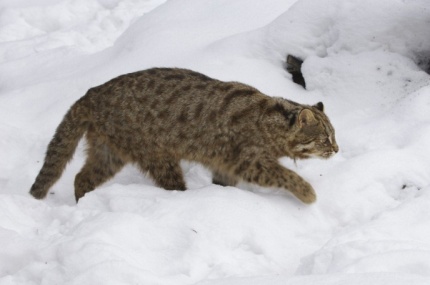 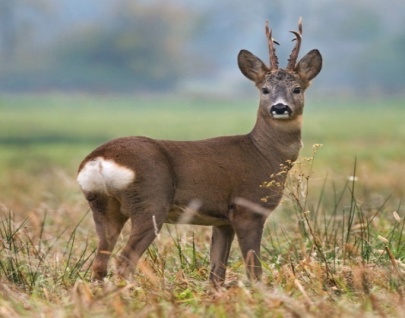 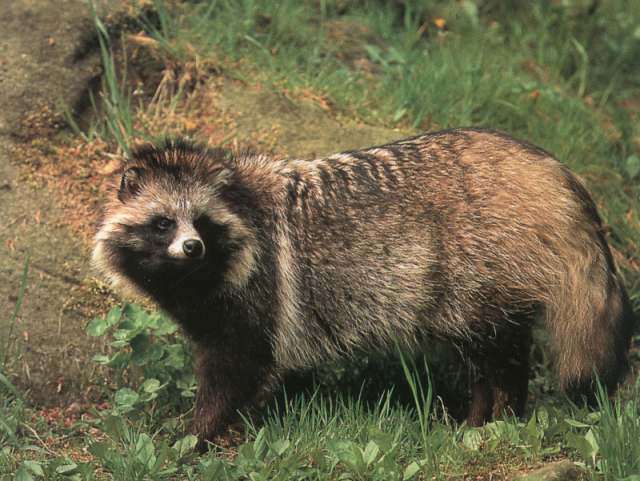 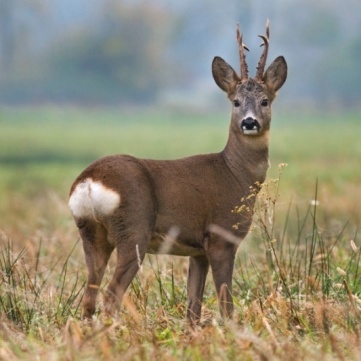 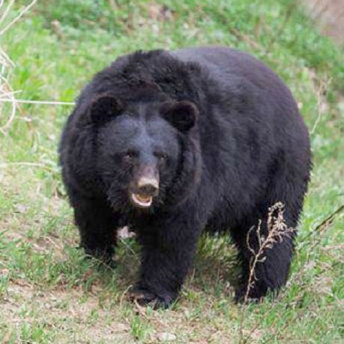 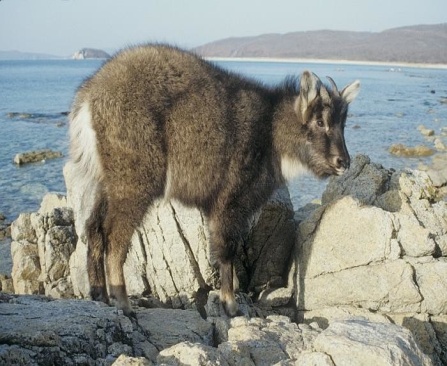 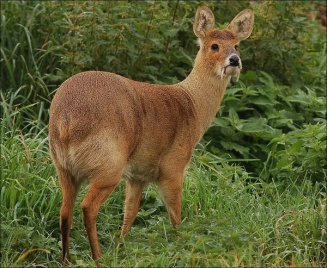 косуля
Из населяющих парк животных 40 видов относится к редким и вымирающим.
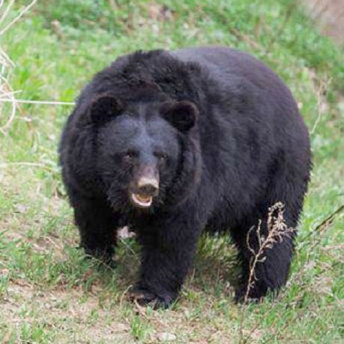 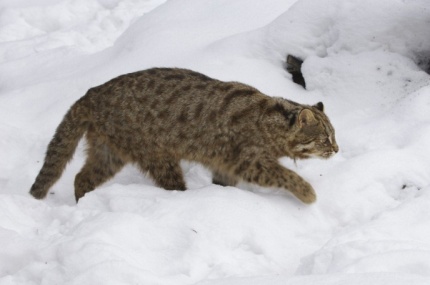 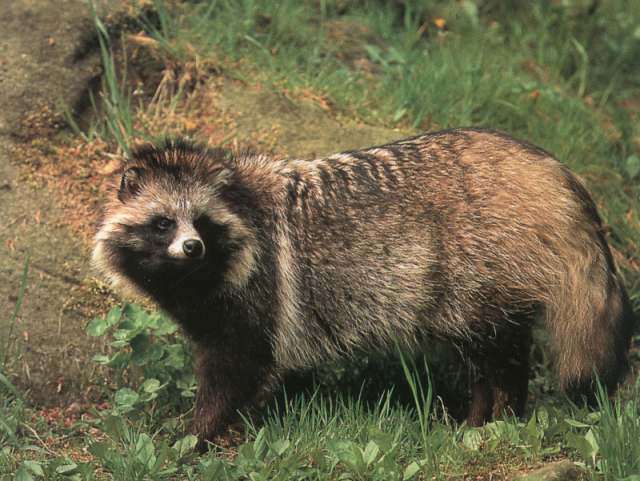 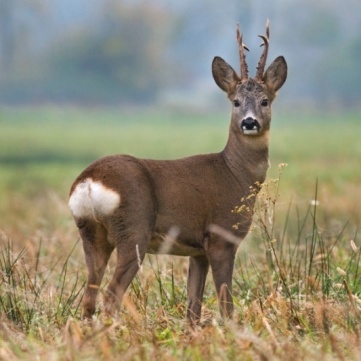 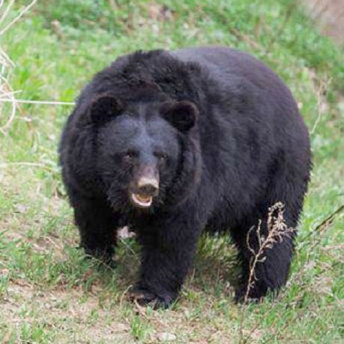 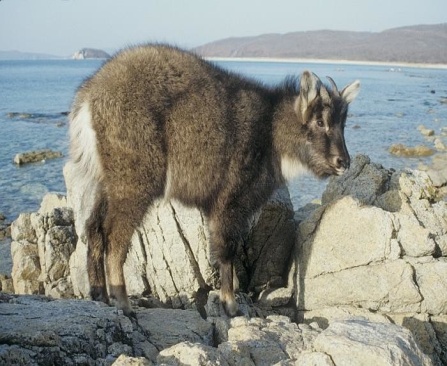 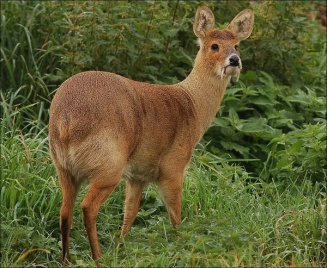 гималайский медведь
Из населяющих парк животных 40 видов относится к редким и вымирающим.
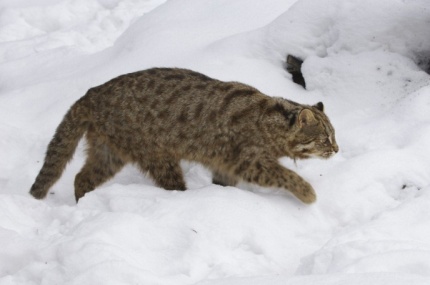 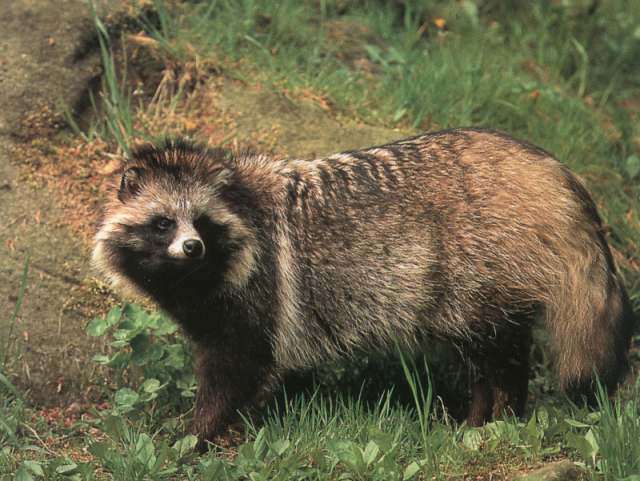 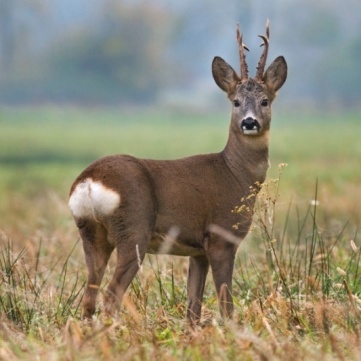 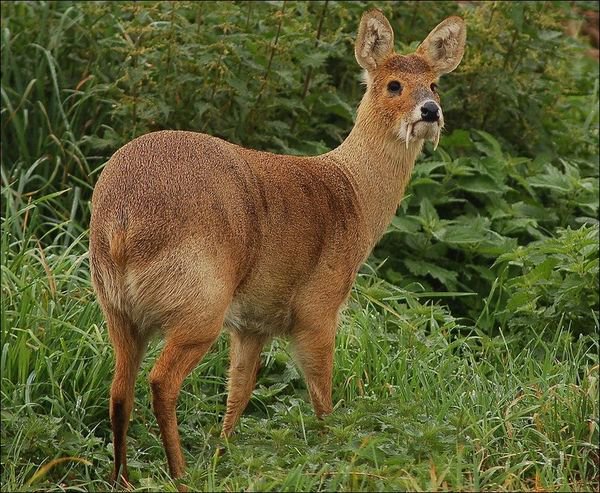 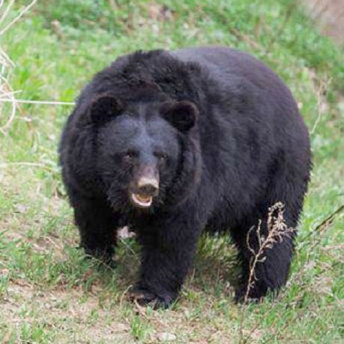 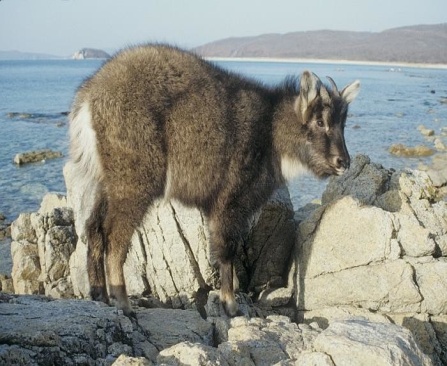 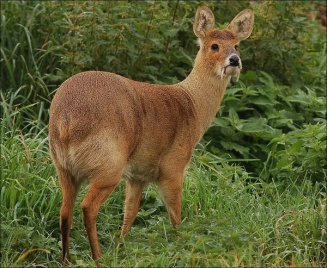 кабарга
Из населяющих парк животных 40 видов относится к редким и вымирающим.
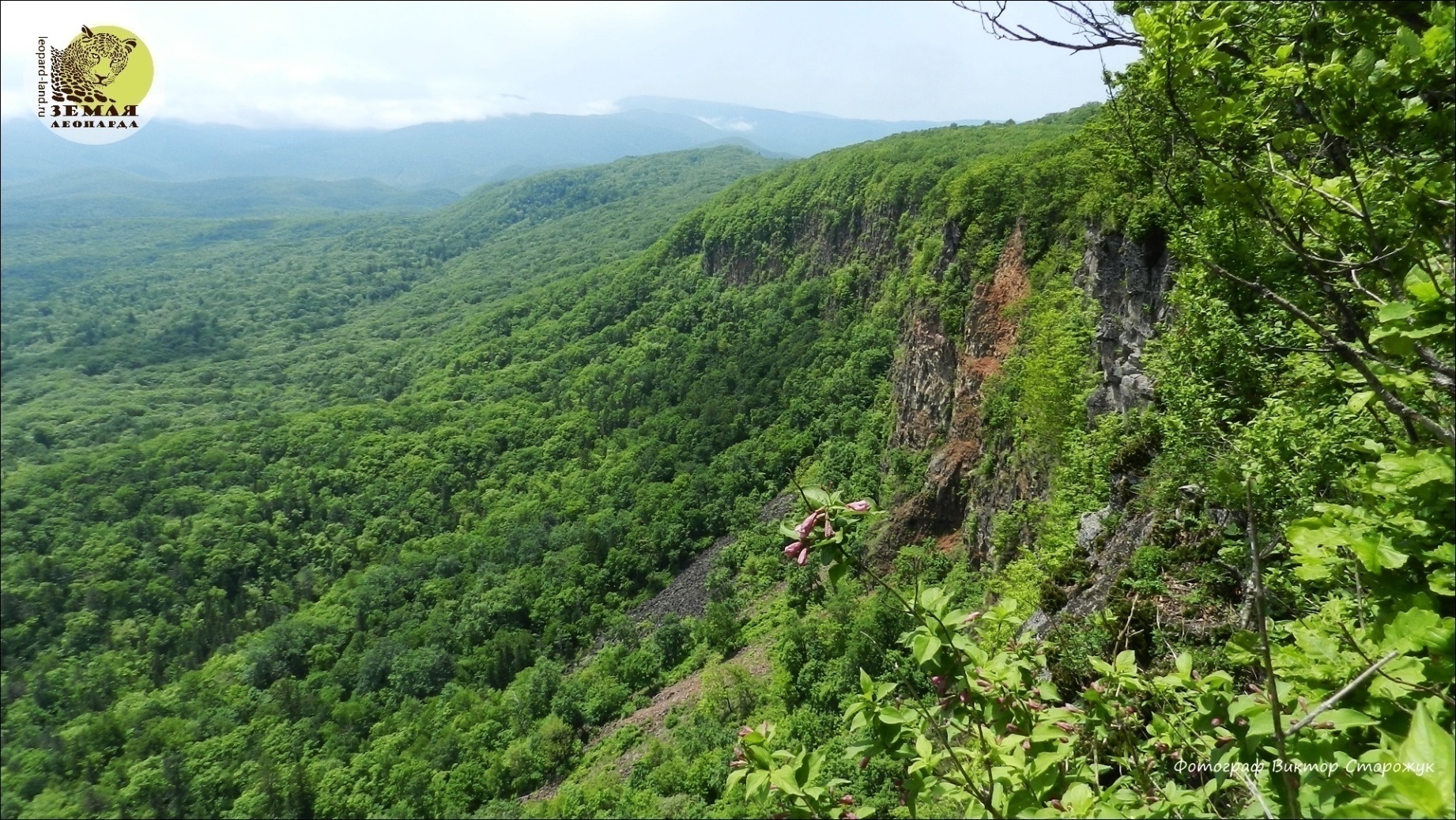 Здесь можно встретить древние реликтовые растения, а также представителей тропической фауны.
Баргузинский заповедник
Бурятия
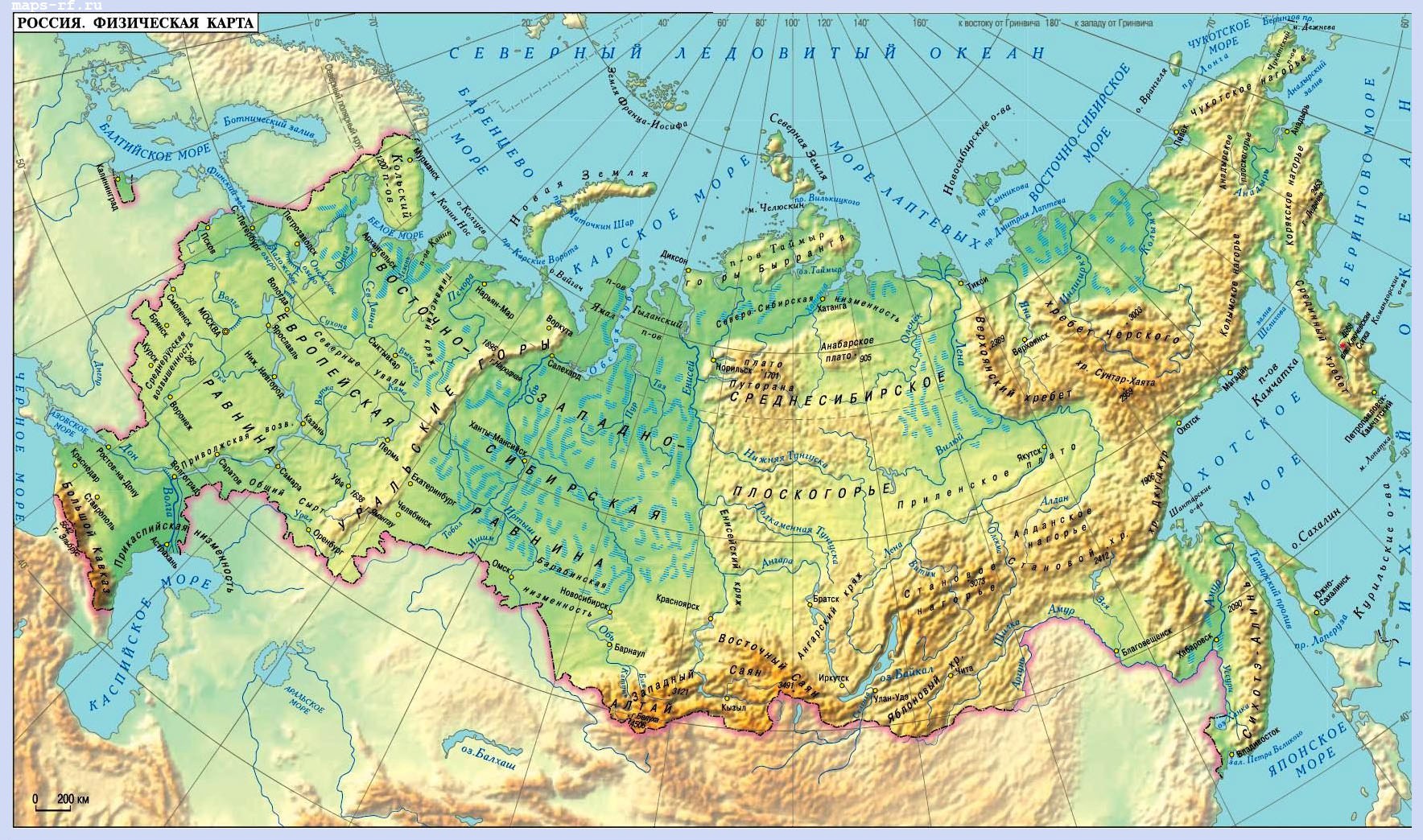 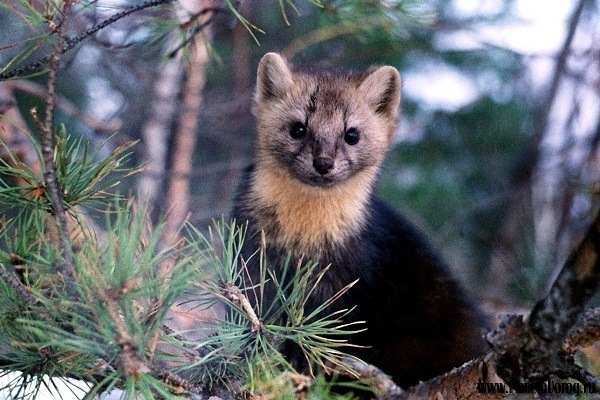 Баргузинский – первый в России заповедник. Создавался с целью сохранения соболя, которого охотники за пушниной довели до грани исчезновения.
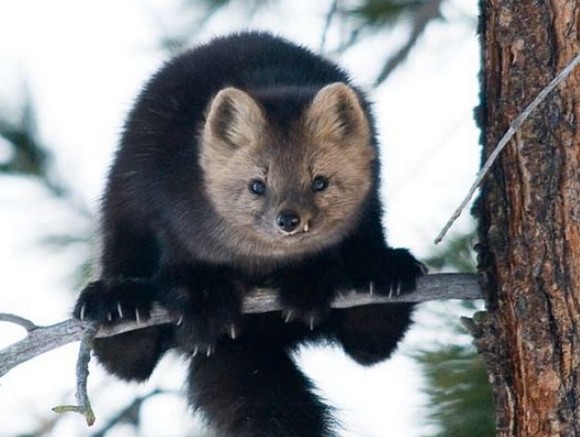 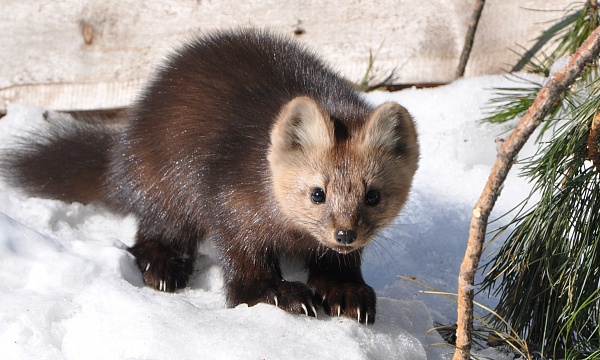 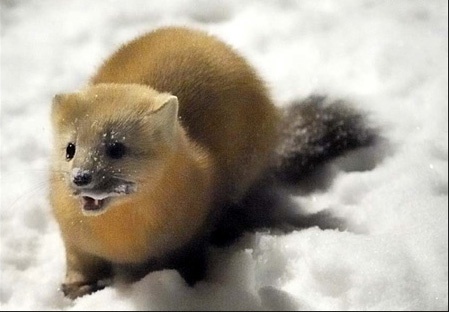 К моменту создания заповедника на его территории оставалось лишь 20-30 особей. Сегодня здесь обитает несколько тысяч особей всевозможного окраса.
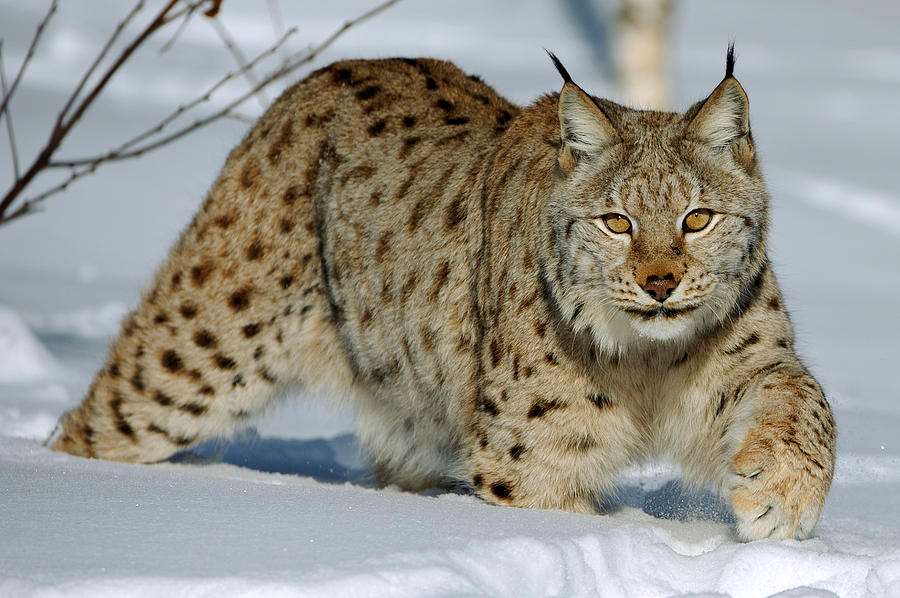 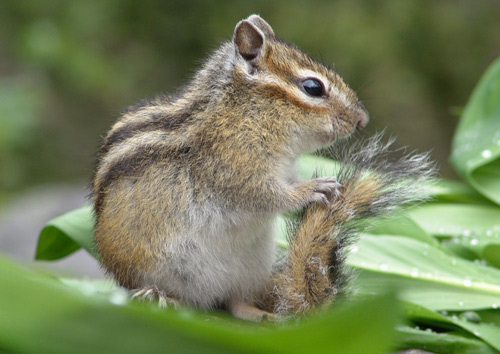 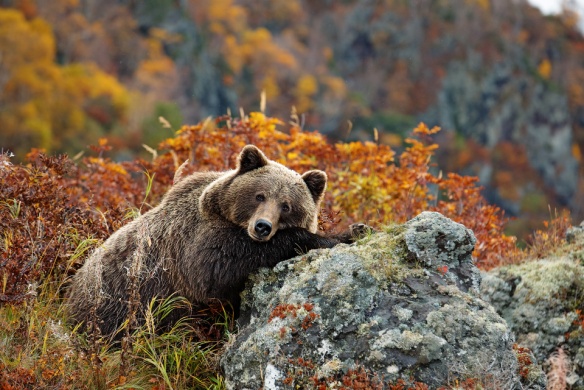 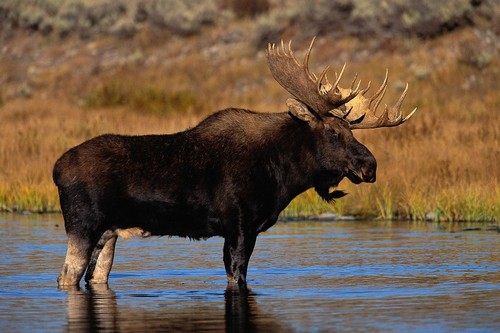 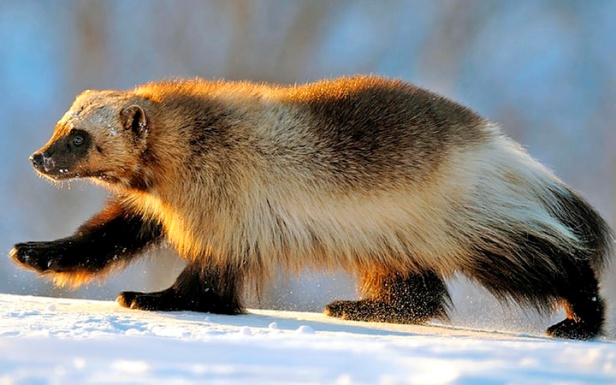 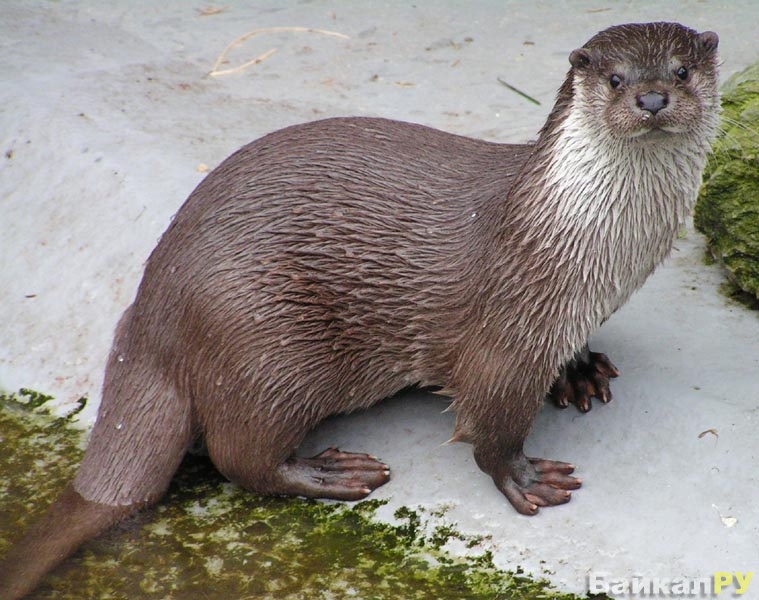 медведь
росомаха
лось
бурундук
выдра
рысь
В заповеднике можно встретить  много разных животных.
Заповедник «Остров Врангеля»   
Чукотка
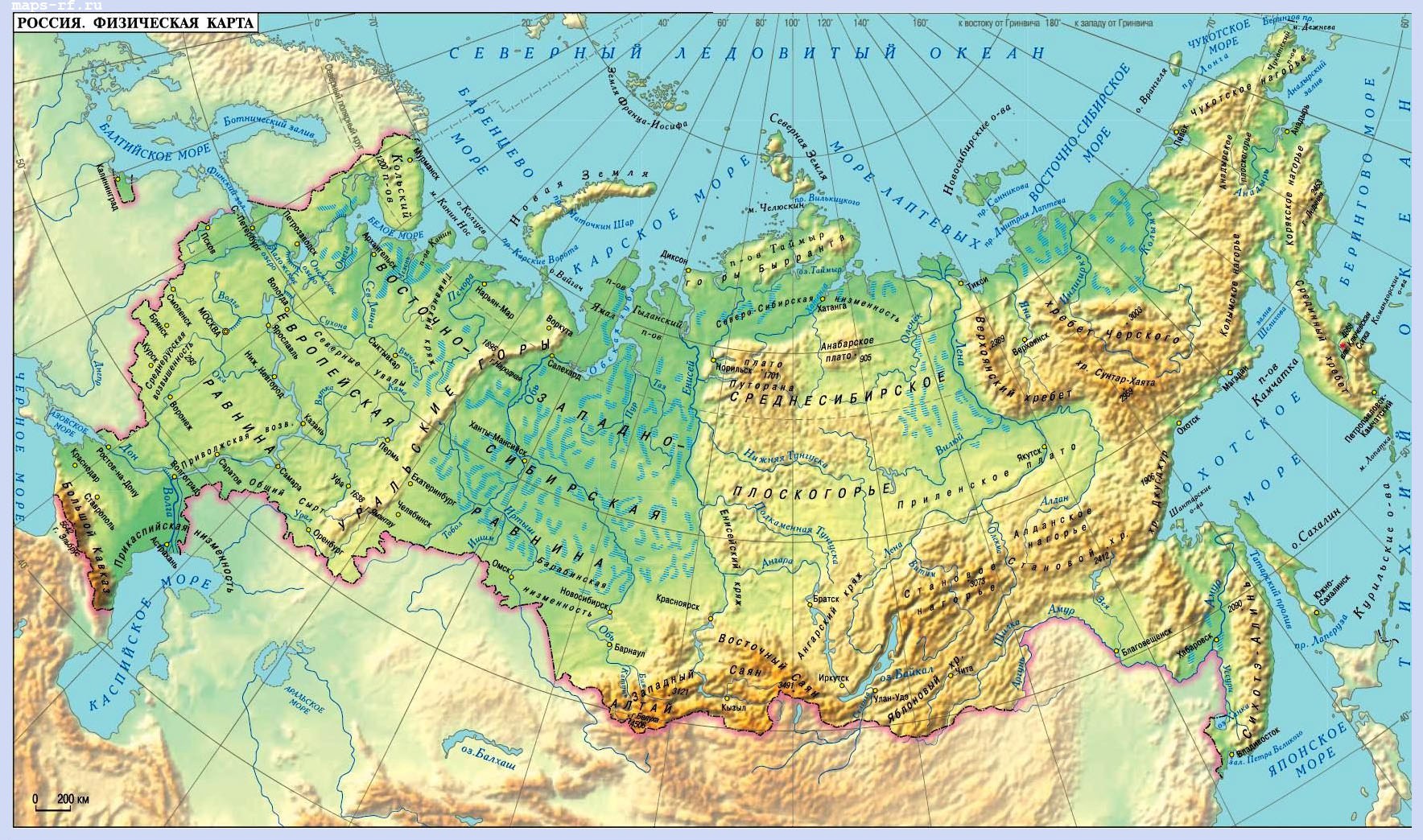 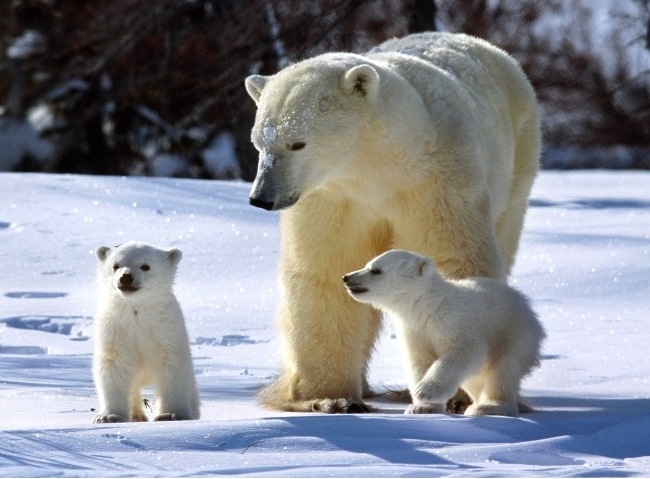 Остров Врангеля называют главным родильным домом белых медведей.
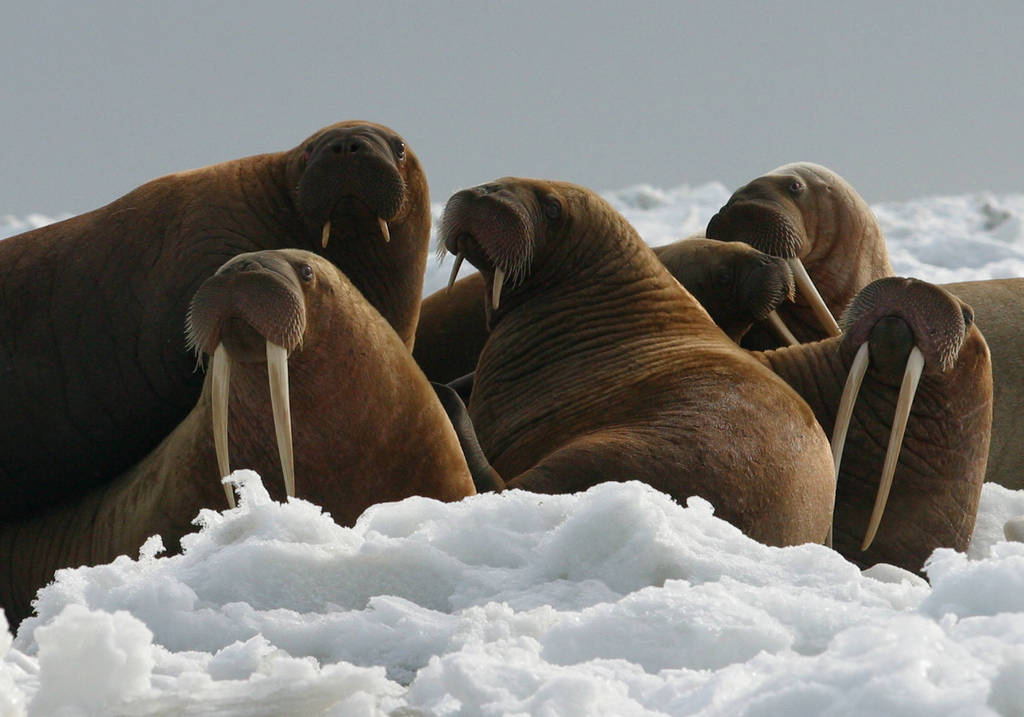 На территории заповедника расположено крупнейшее в мире лежбище тихоокеанского моржа.
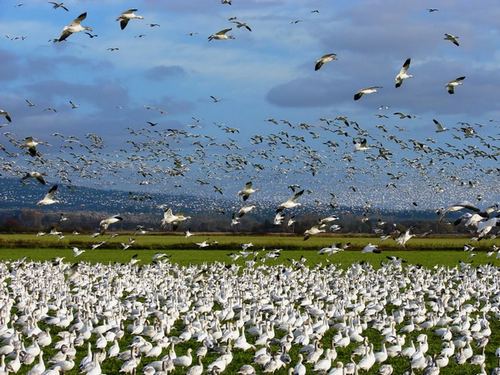 Здесь находятся самые большие в Чукотском море птичьи базары.
Национальный парк «Приэльбрусье»   
Кабардино-Балкарская республика
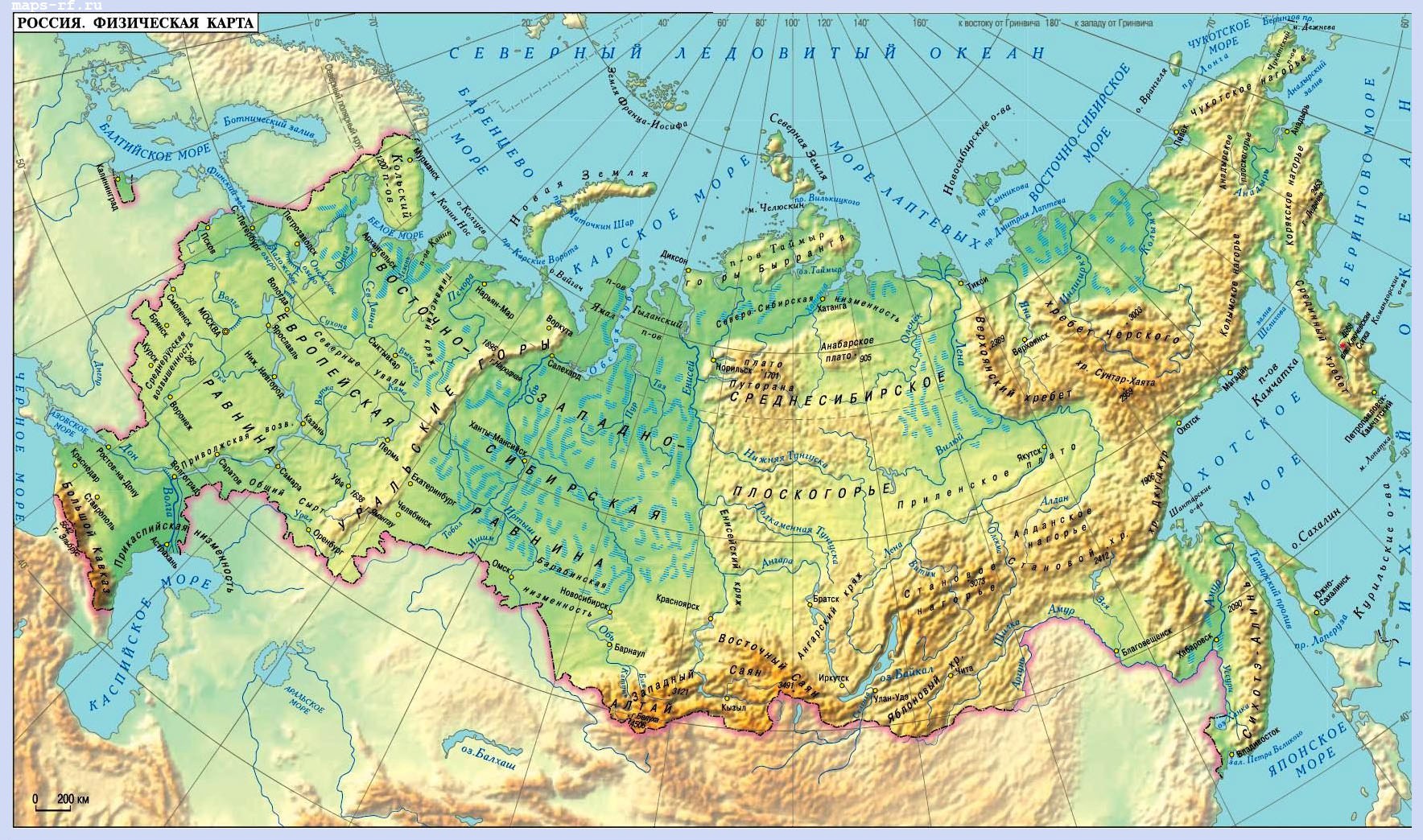 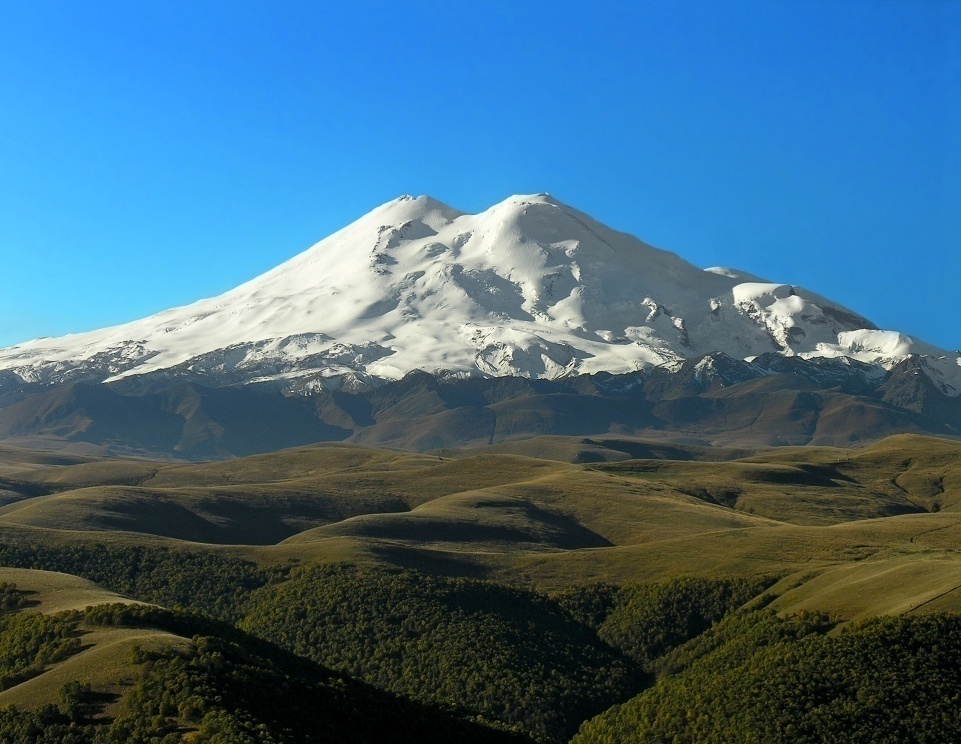 На территории заповедника находится самая высокая вершина страны – Эльбрус.
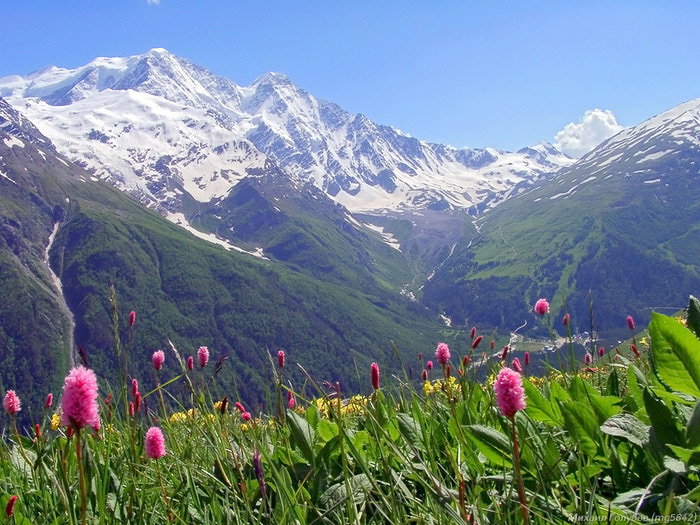 Значительная часть территории занята лесами. Здесь есть водопады, озёра, целебные минеральные источники, альпийские луга.
Заповедник «Галичья гора»   
Липецкая область
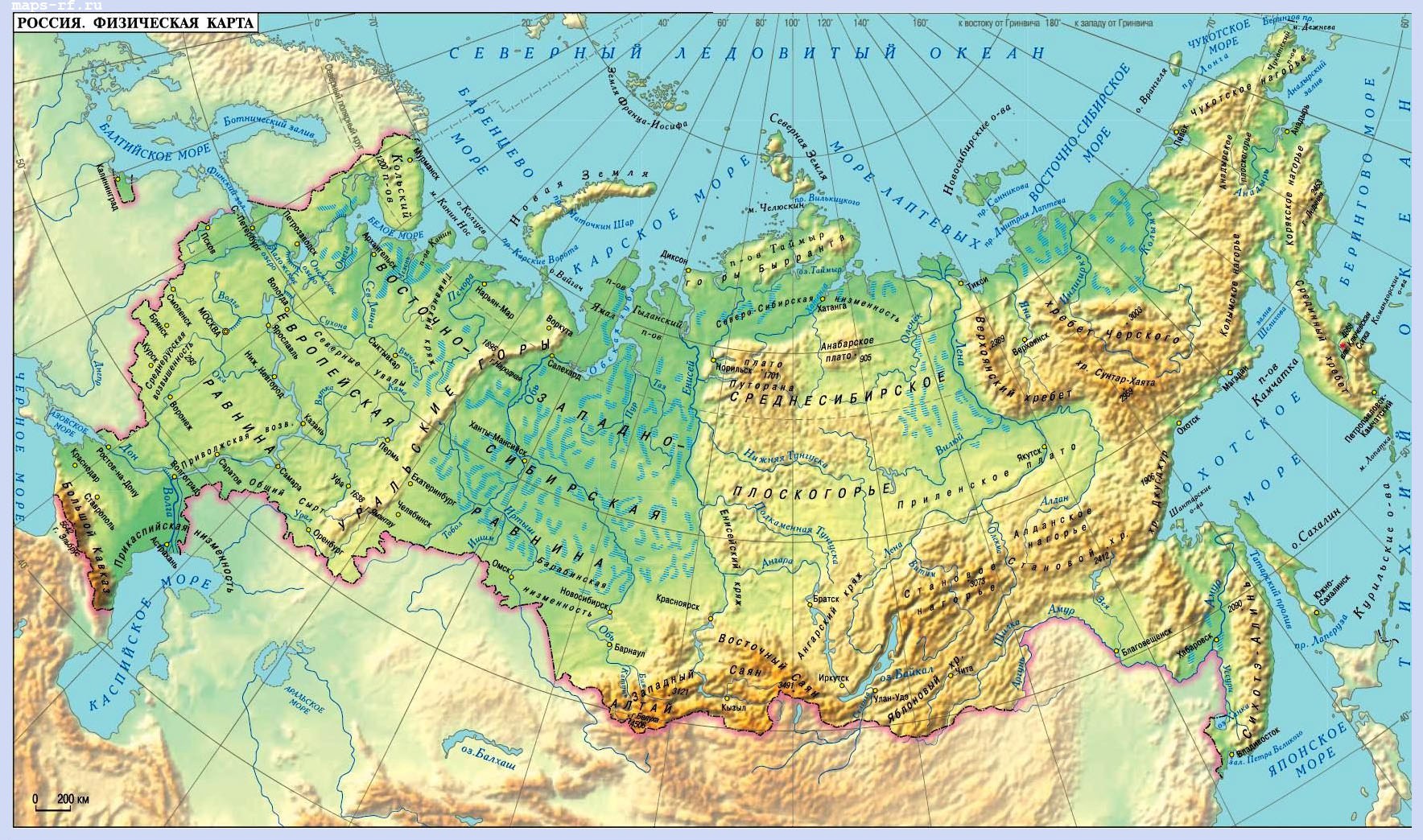 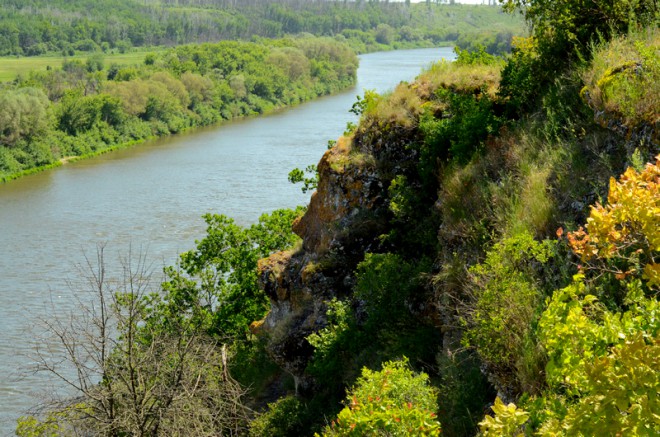 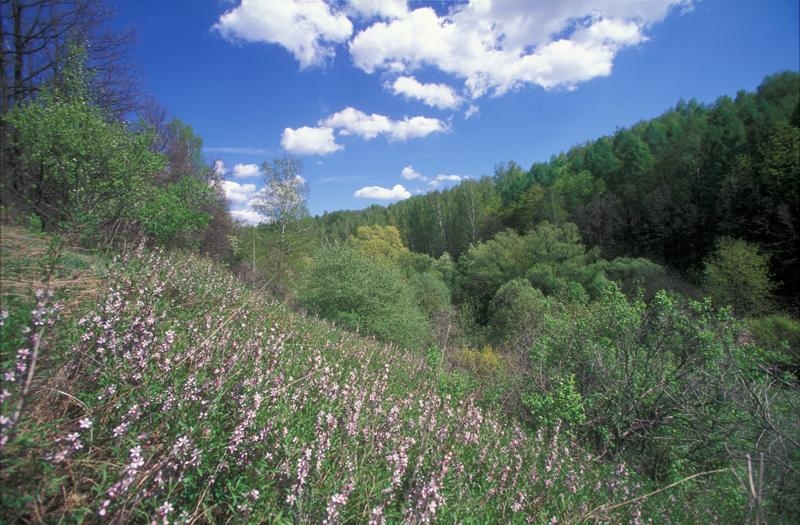 На территории самого маленького заповедника произрастает более 650 видов растений. Здесь представлена кавказская, алтайская и даже альпийская флора. Учёные спорят о том, как могли сюда попасть растения, не типичные для этих широт.
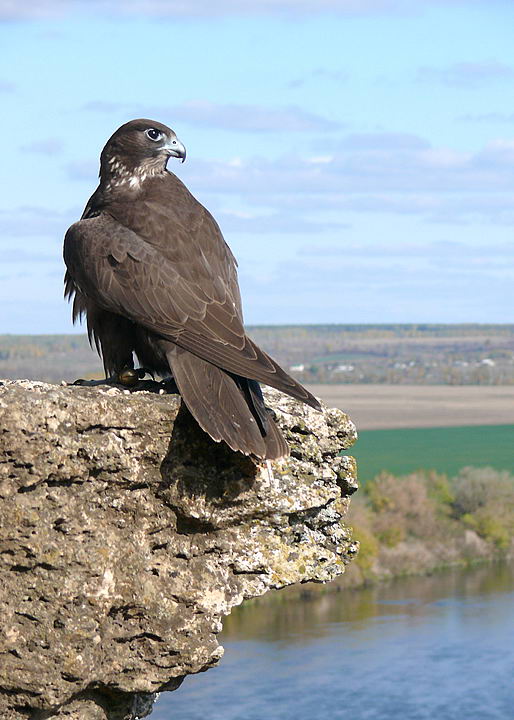 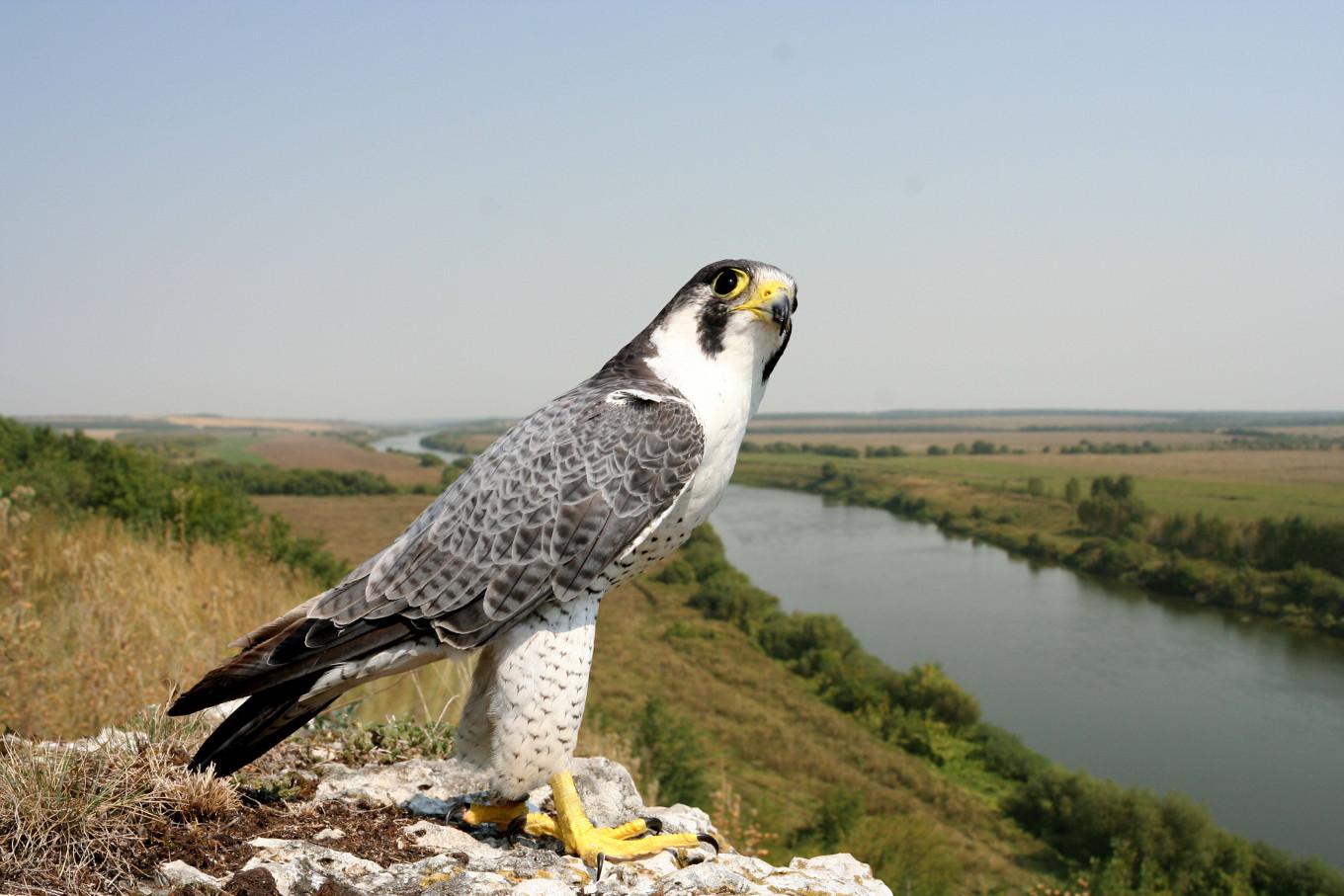 В «Галичей горе» невероятно большое количество насекомых. Также здесь можно встретить чёрного коршуна, скопу, лисицу, енотовидную собаку, кабана и даже лося.
Интернет-источники:
http://imp.ac.ir/Uploads/News/_News03012017042656815387010.jpg фон
http://www.patioscout.cl/wp-content/uploads/2011/03/LogoWWF-1024x819.gif эмблема
http://school76.tyumen-edu.ru/sites/default/files/field/image/2.jpg эмблема
http://img-fotki.yandex.ru/get/9062/37366204.57d/0_124eb3_cfc4d6f5_L.png капля
http://ecologyperm.ru/theme/eco/images/listva.png ветка
http://snovadoma.ru/upload/files/500/pechora-ilych03.jpg столбы выветривания
http://www.rba.ru/cms_rba/news/img/2356.jpeg столбы выветривания
https://www.bnkomi.ru/content/news/images/53409/4.jpg столбы выветривания
http://www.colors.life/upload/blogs/ea/cc/eacc84be01f0510ecca170f2fc8104a2_RSZ_690.jpg Печоро-Илычский заповедник
http://puteshestvievmirprirodi.com/wp-content/uploads/2014/03/sobol.jpg соболь
http://programmes.putin.kremlin.ru/media/2014/4/8/57388/photolenta_big_photo.jpeg земля леопарда
http://strana.ru/media/images/uploaded/gallery_promo20977994.jpg Приэльбрусье
http://static.ngs.ru/cache/turizm/images/1bdef332a86b9c95818defd8701c0f77_1024_768.jpg моржи
http://mostga.am/images/2017/52/06/ostrov/fullsize.jpg белые медведи
http://zadonsk.su/showplace/images/image-2.jpg галичья гора
http://dostoyanie.info/wp-content/uploads/2016/01/2-4-660x437.jpg галичья гора
http://www.nat-geo.ru/upload/iblock/edf/edf6bd0885b21ba67289c9cc5b014571.jpg северный олень
http://www.floranimal.ru/national/images/418.jpg заяц-беляк
http://national-travel.ru/images/bazar(5).jpg птичий базар
https://storage.cdn.bookyourhunt.com/images/d5f00061-03c8-4280-8f00-04fd19cf393d/e25498b5-dbec-43b4-a844-26363badf762.jpg рысь
https://baikalru.ru/images/photos/medium/f948096c80b0c0f02aba5c05ff35a0a8.jpg выдра
http://victoria.gorod.tomsk.ru/uploads/47343/1307864381/Baikal_Barguzinskij_28.jpg бурундук
http://img1.liveinternet.ru/images/attach/c/5/86/445/86445755_4316166_v_doline.jpg приэльбрусье
http://www.nat-geo.ru/upload/iblock/2bc/2bc5cf002ecda6c503cde42fa00ea906.jpg медведь
http://puteshectvuy.ru/wp-content/uploads/2016/06/Velikoe_ozero_Baikal-19.jpg росомаха
https://liptur.ru/storage/2017/01/19/a905137771a786d4c33d4c6e0fa2ba427481bf66.jpg скопа
http://xn--e1aaqjt5d.xn--p1ai/upload/000/u1/f2/f3/kosulja-photo-bigger.jpg косуля
https://pbs.twimg.com/media/B2jpZ7lIgAA6DTH.jpg кабарга
https://mirpriroda.ru/wp-content/uploads/2013/05/113910.jpg бурундук
http://www.science.vsu.ru/resources/ghill/ghill-021.jpg чёрный коршун
http://www.zapoved.ru/photos/2db9/ee5a/da20/f7d2/a5fd/acd0/13da/1b42/large.jpg галичья гора
http://animalreader.ru/wp-content/uploads/2015/04/arkticheskij-zapovednik-animalreader.ru-002.jpg арктический заповедник
https://informator.news/wp-content/uploads/2017/09/l.jpg Эльбрус
https://baikal24.ru/public/images/upload/image1404181626306_i1.jpg леопард
http://vestiprim.ru/uploads/posts/2016-10/thumbs/1476953335_amurskiy-tigr-zemlya-leoparda.jpg амурский тигр
http://img.rosbalt.ru/photobank/4/9/5/6/hdmPyjnR-580.jpg соболь
http://cdn.fishki.net/upload/post/2016/04/29/1935676/6959d3e9e8093c8f89f3f04ec890ceec.jpg горал
http://rfmaps.ru/images/fizicheskaja-karta-rossii.jpg карта России
https://i1.wp.com/motleydogs.com/wp-content/uploads/2011/10/raccoon-dog.jpg енотовидная собака
https://new.wwf.ru/resources/news/okhranyaemye-territorii/wwf-rossii-vybral-7-samykh-primechatelnykh-zapovednikov-i-natsparkov/ статья
https://www.myplanet-ua.com/wp-content/uploads/2015/11/3116.jpg олень
http://www.tepid.ru/images/asian-black-bear-2.jpg гималайский медведь
http://www.arctic-info.ru/cached_image/h5m1qkh4vud.jpg белый медведь
http://curious-world.ru/images/content/animals/08-2016/dv_cat/14.jpg дальневосточный лесной кот
https://www.rgo.ru/sites/default/files/styles/full_view/public/media/2015/04/viktor_storozhuk.jpg?itok=7RU97tcw Земля леопардов